רפואה מרחוק
בחזית המדע
המנתח של עצמו: סיפורו המדהים של אנטון רוגוזוב
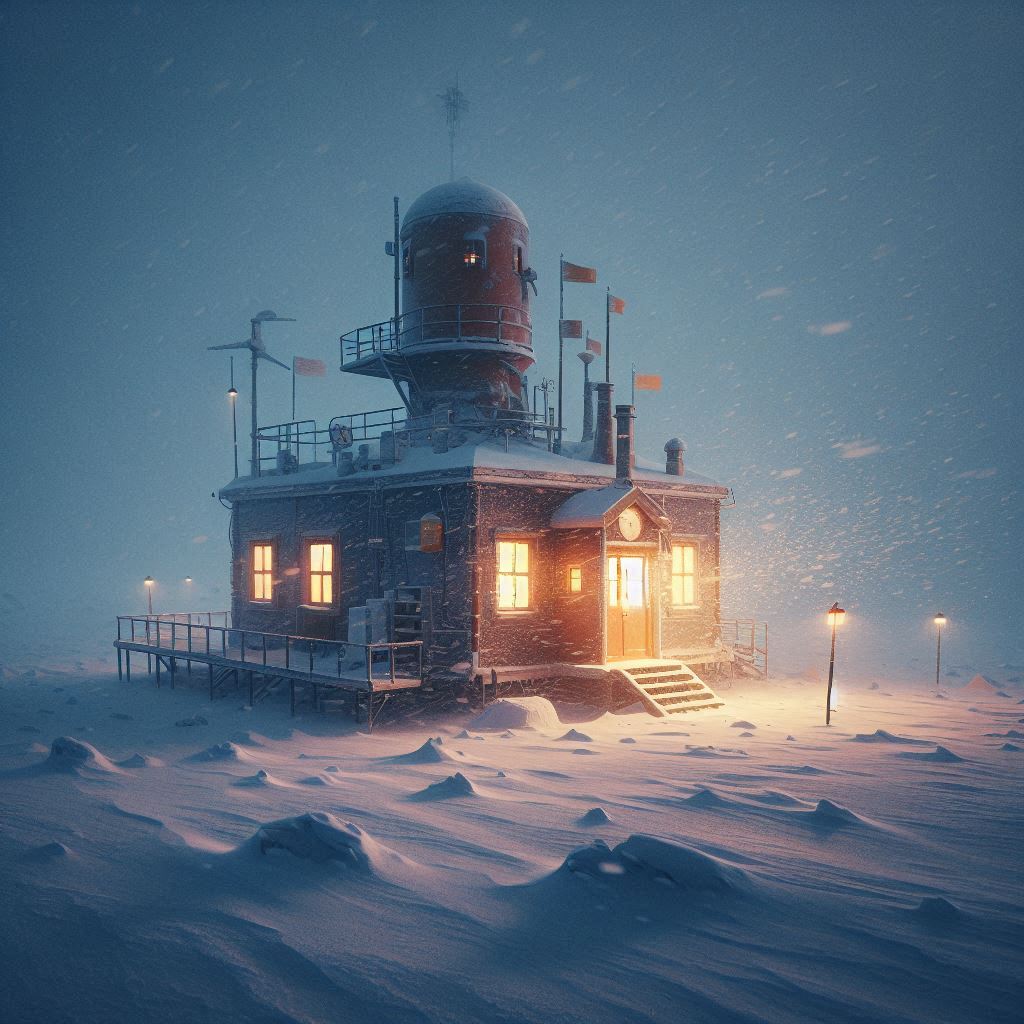 1961, אנטארקטיקה
[Speaker Notes: בשנת 1961, בין קרחוני אנטארקטיקה, במקום שבו שלג הוא אורח קבוע והרוחות סביב, עבד ד"ר אנטון רוגוזוב כרופא היחיד בצוות של 13 חוקרים בתחנת המחקר הסובייטית נובולזרבסקאיה. בתנאים הקיצוניים של אנטארקטיקה, הוא היה אחראי לטיפול רפואי בכל חברי הצוות. 
אבל באפריל של אותה שנה, קרה משהו שלא היה מוכן לו—הוא עצמו הפך לחולה, ולא היה מי שיציל אותו.]
המנתח של עצמו: סיפורו המדהים של אנטון רוגוזוב
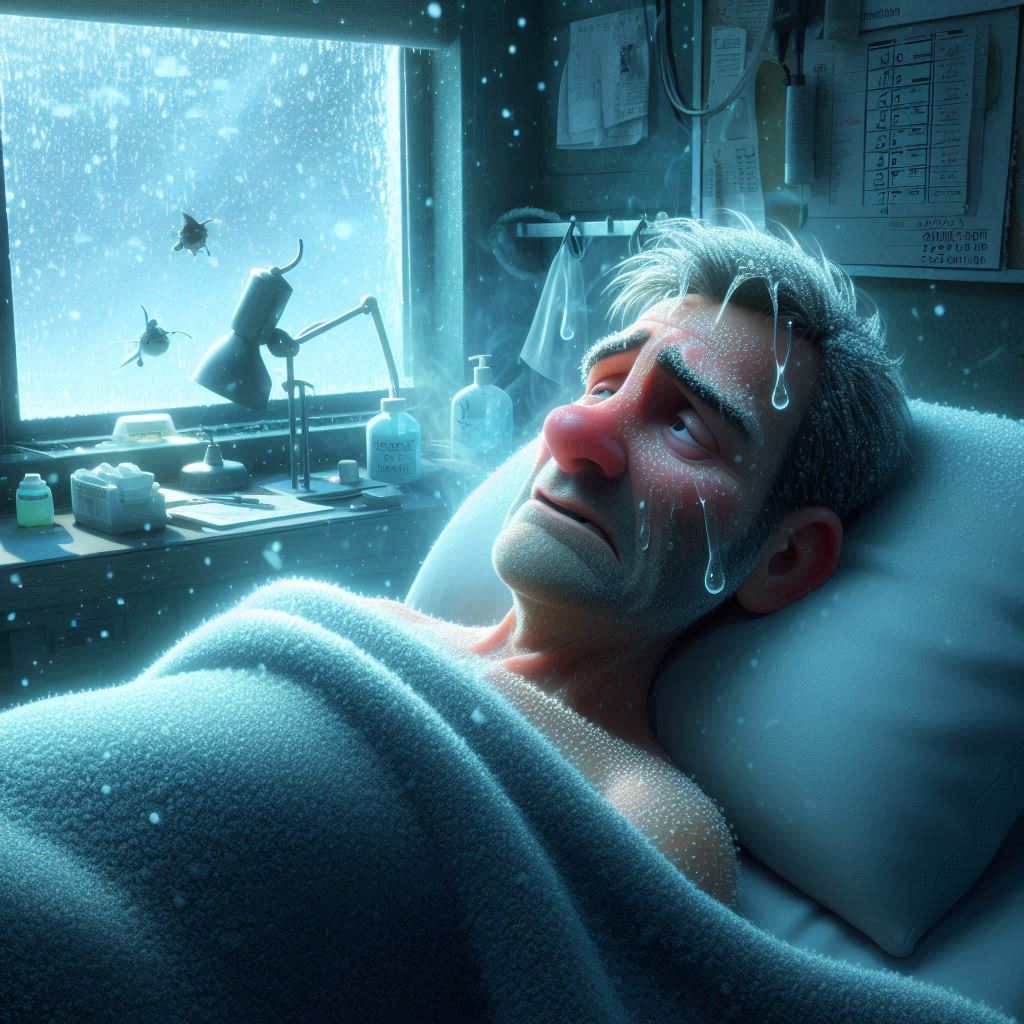 הסיפור מסתבך...
[Speaker Notes: בבוקר אחד באפריל 1961, החל רוגוזוב להרגיש רע. חום, בחילות וכאבים חזקים בצד הימני התחתון של הבטן העידו על חשד ברור —דלקת התוספתן. מצב כזה דורש ניתוח מהיר, אחרת התוספתן עלול להתפוצץ ולגרום לזיהום מסוכן בגוף. אך הייתה בעיה: הקרובים ביותר שיכלו לעזור לו היו יותר מ-1,600 קילומטרים משם. לא היה מטוס פנוי שיוכל לחלץ אותו, וממילא, מזג האוויר הסוער הפך כל טיסה לבלתי אפשרית.
רוגוזוב הבין שאין לו ברירה — הוא חייב לנתח את עצמו.]
המנתח של עצמו: סיפורו המדהים של אנטון רוגוזוב
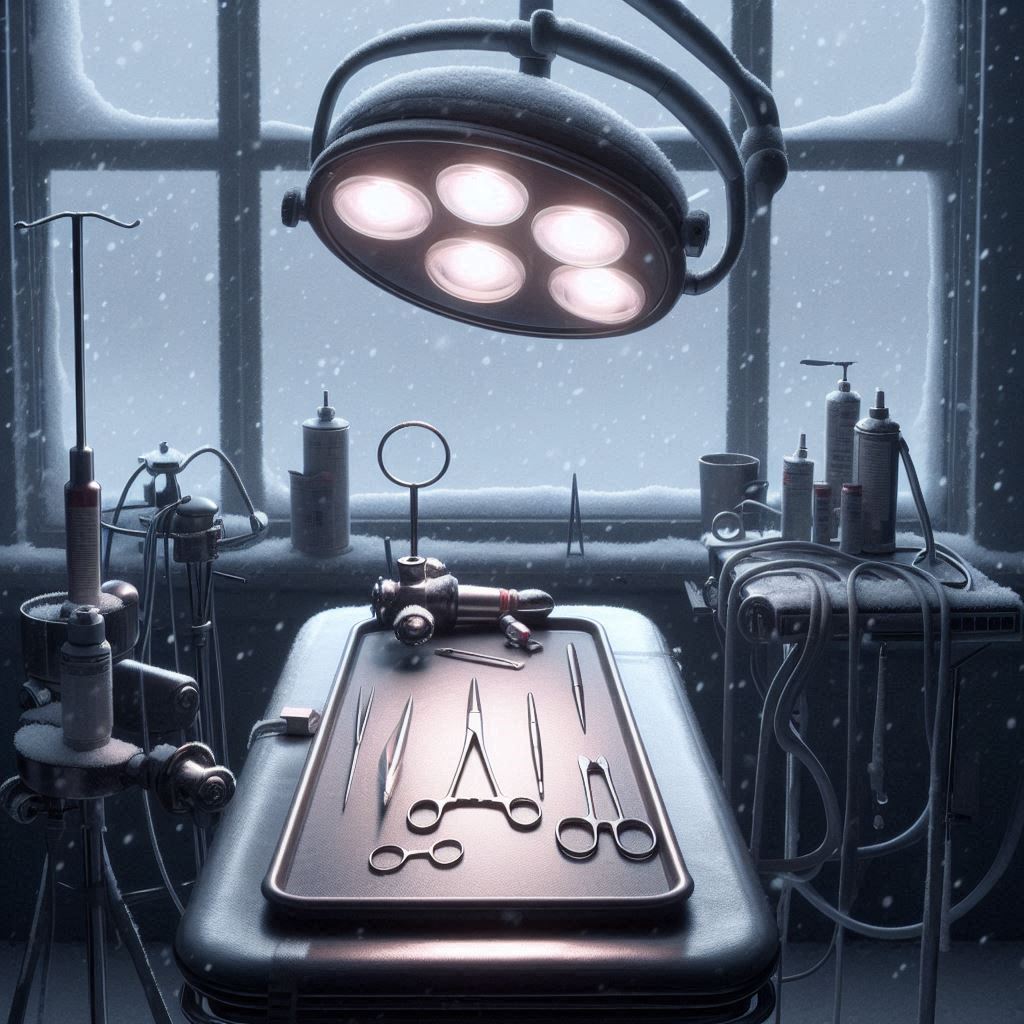 הכנות לניתוח
[Speaker Notes: בסביבות השעה 02:00 בלילה, החל רוגוזוב לבצע את הניתוח המסוכן. הוא הכין את עצמו ככל האפשר: הרדים את אזור הבטן עם נובוקאין (חומר אלחוש), חיטא את כלי הניתוח, והעמיד שני עוזרים—נהג ומטאורולוג. הם לא היו רופאים, אבל תפקידם היה למסור לו את הכלים ולהחזיק מראה, כדי שיוכל לראות את האזור שאותו הוא מנתח.]
המנתח של עצמו: סיפורו המדהים של אנטון רוגוזוב
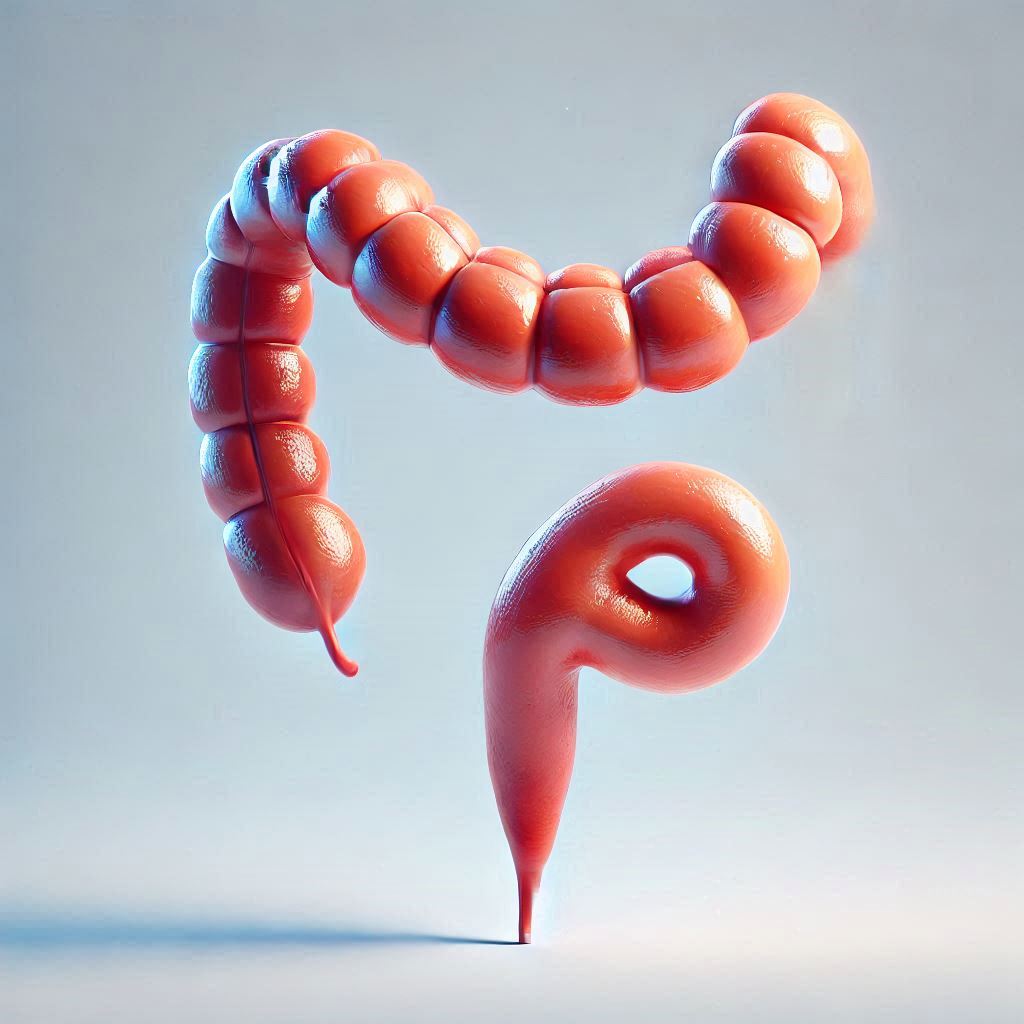 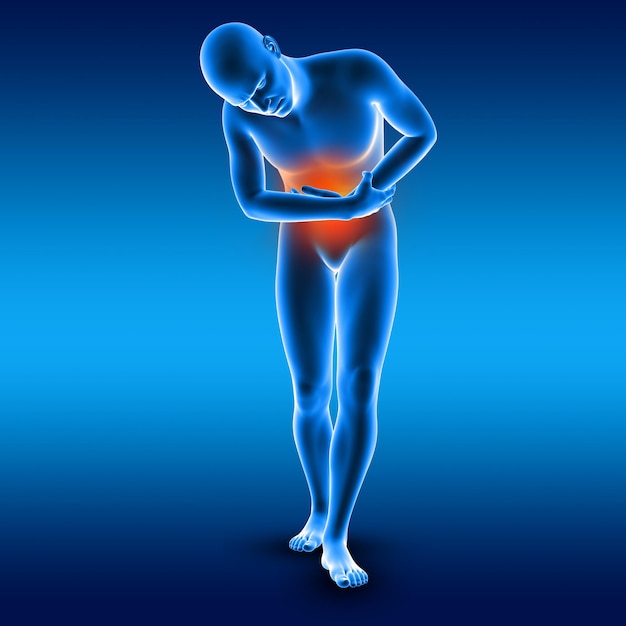 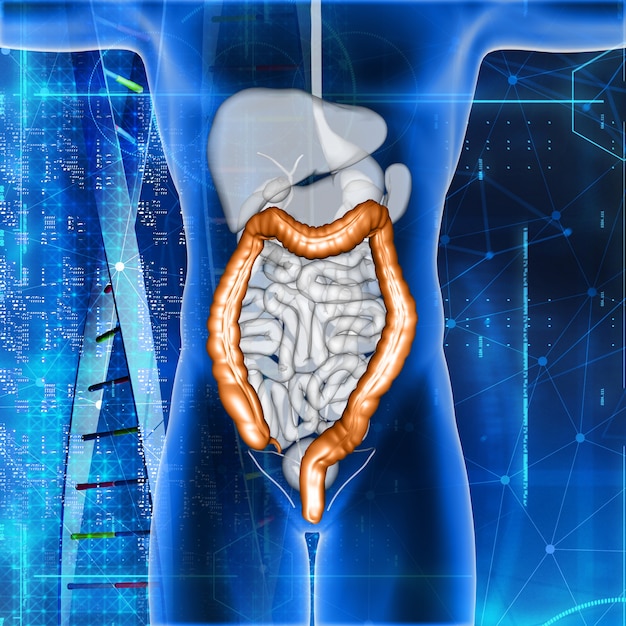 מתחילים!
[Speaker Notes: רוגוזוב ביצע חתך של כ-12 ס"מ בבטנו, חדר פנימה, וגילה שהתוספתן כבר במצב מסוכן—הופיע בו כתם כהה, והיה ברור שהוא עומד להתפוצץ בתוך זמן קצר. הוא ידע שאין לו רגע לבזבז. אבל גופו התחיל לבגוד בו —במהלך הניתוח הוא נחלש, הזיע והרגיש סחרחורת ובחילה. הוא נאלץ לעצור כמה פעמים כדי לנוח, ואז להמשיך בניתוח בעצמו.]
המנתח של עצמו: סיפורו המדהים של אנטון רוגוזוב
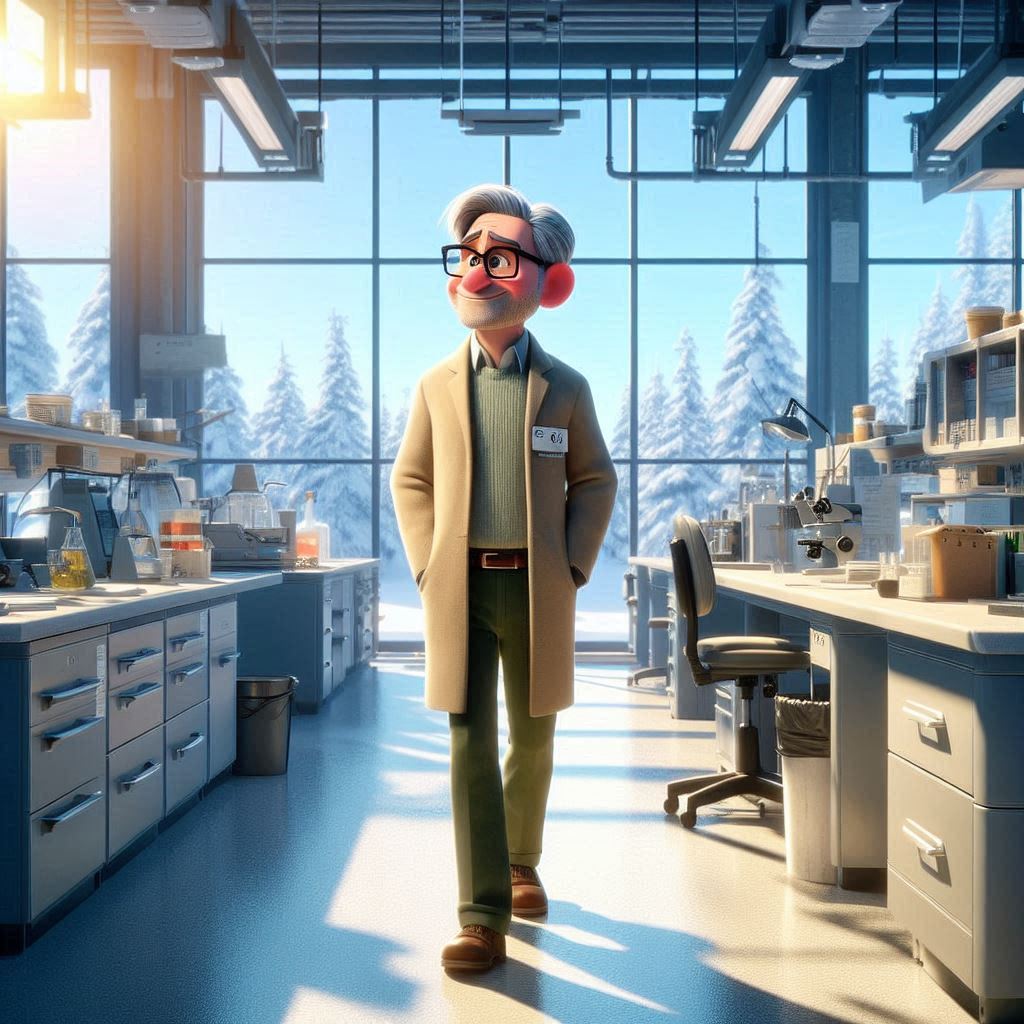 סוף הסיפור
[Speaker Notes: לבסוף, לאחר כמעט שעתיים של עבודה בתנאים בלתי אפשריים, הניתוח הסתיים. רוגוזוב תפר את החתך וסיים את ההליך בהצלחה. 
סיפורו של רוגוזוב הוא אחד המקרים המדהימים ביותר ברפואה, והוא נחשב לאחת ההוכחות לכוח הרצון, הנחישות והידע הרפואי שיכולים להציל חיים.]
דיון
אילו מכשירים או רעיונות היו יכולים לעזור בסיטואציה הזאת? 
האם היום דברים היו מתנהלים אחרת? איך? איזו טכנולוגיה הייתה יכולה לעזור?
[Speaker Notes: אילו מכשירים או רעיונות היו יכולים לעזור בסיטואציה הזאת? תשובות אפשריות:- ערכת הכנה לניתוח מצוידת יותר- טלפון/שיחת רדיו עם רופאהמטרה היא לגרום להם לחשוב ולהסתקרן, ולהכין את הקרקע לפתרונות מודרניים וחדשניים של רפואה מרחוק. 
האם היום דברים היו מתנהלים אחרת? איך? איזו טכנולוגיה הייתה יכולה לעזור?- שיחת וידיאו מרחוק- מכשיר שמודד דופק, רמת חמצן]
טכנולוגיה מרחוק
אילו תחומים מאפשרים קבלת שירות מרחוק?
טכנולוגיה מרחוק
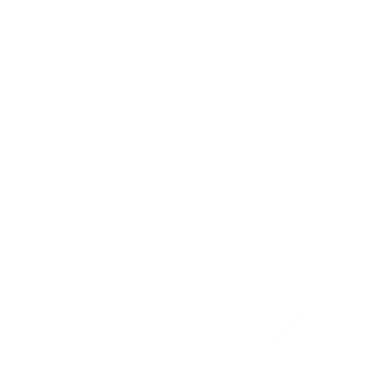 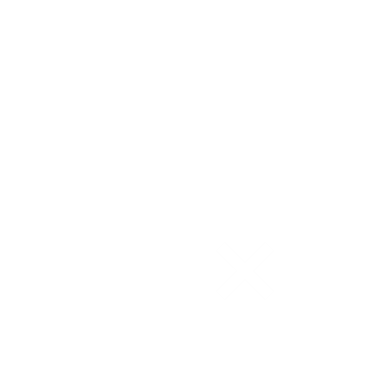 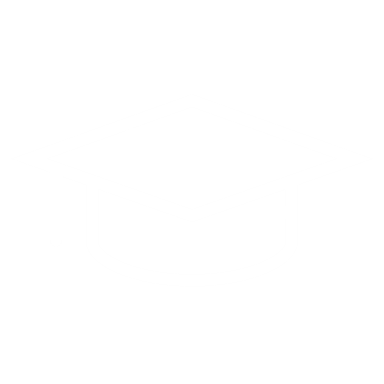 קניות ומסחר
חינוך והכשרה מקצועית
שירותים ממשלתיים ובירוקרטיה
[Speaker Notes: תחומים רבים בחיינו השתנו באופן משמעותי, ושירותים רבים שבעבר דרשו מאיתנו הגעה פיזית, לרוב עם המתנה בתור, הפכו זמינים מכל מקום בעזרת מחשב ודפדפן או טלפון חכם: שירותים ממשלתיים ובירוקרטיה, חינוך והכשרה מקצועית (שיעורים בזום, השתלמויות וקורסים) , קניות ומסחר כמו מסעדות ושירותי משלוחי אוכל, צפייה בתוכן (מעבר מקולנוע לשירותי סטרימינג ביתיים) ועוד.
תחום שאולי פחות היינו חושבים שאפשר להעביר אותו בצורה יעילה לביצוע מרחוק הוא תחום הרפואה. אבל גם בתחום הזה אנחנו רואים המון התפתחויות שקשורות לעבודה מרחוק, הכוללות בין השאר – התייעצות מרחוק עם רופא או אחות, תמיכה נפשית, אבחון מרחוק באמצעות מכשירים שונים, פנייה מרחוק לשירותי מרפאה, קביעת תורים ועוד.]
רפואה מרחוק
איזה אירוע מהשנים האחרונות השפיע במיוחד על התפתחויות הקשורות לרפואה מרחוק? 
כיצד לדעתכם הוא השפיע?
רפואה מרחוק | השפעות הקורונה
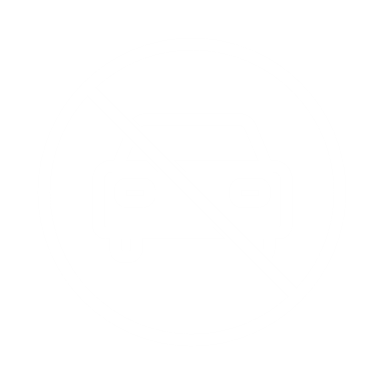 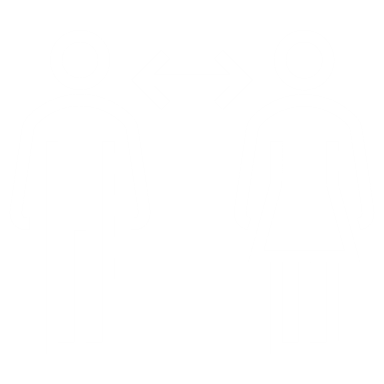 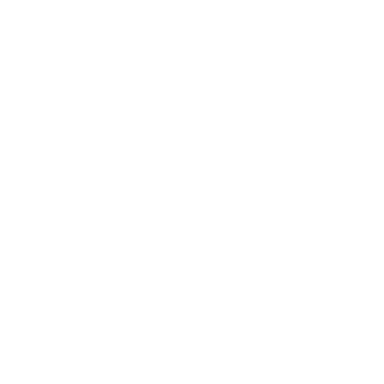 הימנעות מהדבקה והידבקות
מגבלות תנועה
עומסים על שירותים שונים
[Speaker Notes: מגפת הקורונה מנעה למעשה במשך תקופות ארוכות, אפשרות להגיע ולצרוך שירותים שונים. התקופה הזאת הביאה דחיפה משמעותית לשירותים מרחוק שכבר החלו להתפתח, אך בשלב זה נדרשו באופן דחוף. מערכות הרפואה נאלצו להתמודד עם עומסים ותנאים שלא הורגלו בהם ולא תוכננו לקראתם.
עומסים אלו, יחד עם הגבלות התנועה, והרצון של אנשים להמנע מלהגיע למקומות עם אנשים חולים, הביאו להאצת פיתוחים בתחום הרפואה מרחוק, המאפשרים הענקת טיפול ליותר חולים בצורה יעילה וללא צורך בהגעה פיזית למוסדות הרפואיים.]
רפואה מרחוק | למה צריך את זה?
1. חוסר נגישות בפריפריה לשירותי רפואה בסיסיים

רפואה מרחוק מאפשרת לתושבים באזורים מרוחקים או חולים עם מחלות נדירות לקבל ייעוץ ממומחים ללא תלות במיקום גיאוגרפי
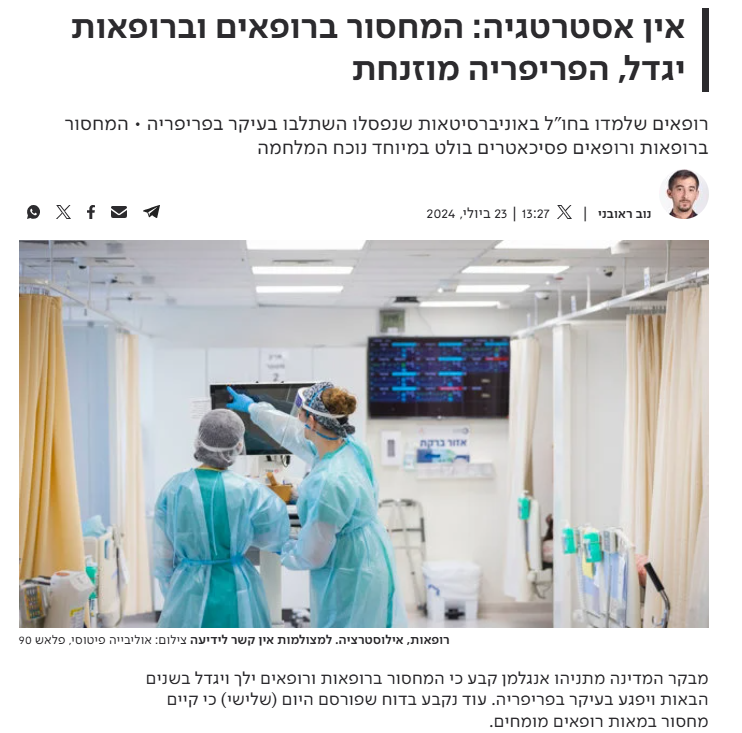 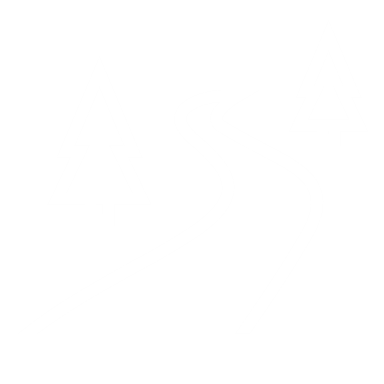 [Speaker Notes: מעבר לצרכים שעלו בעקבות מגיפת הקורונה, יש צרכים חשובים נוספים, למשל:
https://www.kan.org.il/content/kan-news/local/776058/]
רפואה מרחוק | למה צריך את זה?
2. עבור אנשים עם קשיי ניידות
רפואה מרחוק נותנת מענה לנכים, חולים שזקוקים לבידוד, והורים שמתקשים להגיע למרפאה
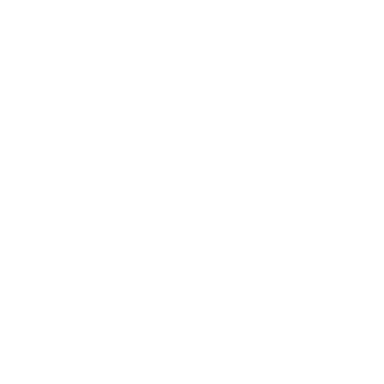 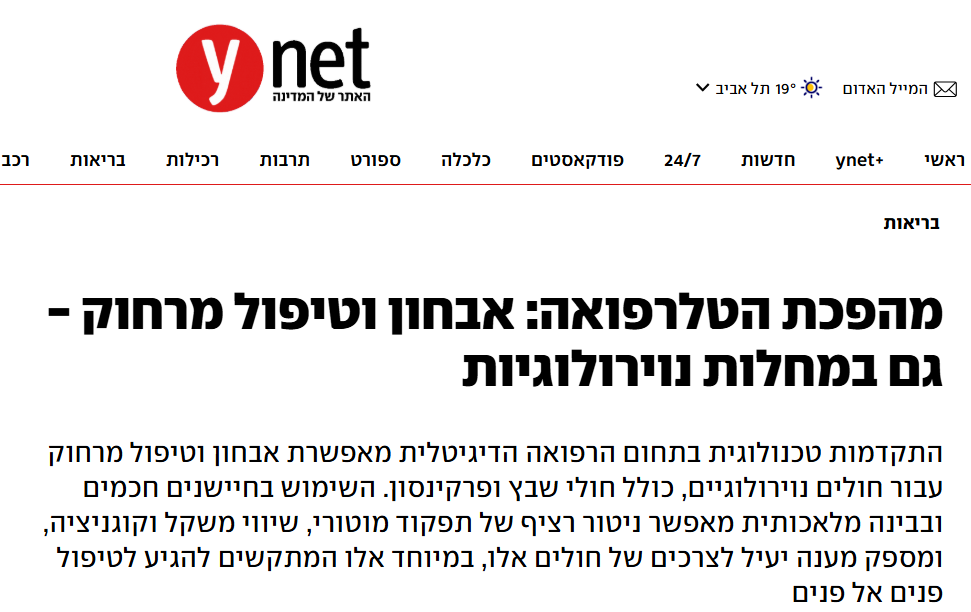 [Speaker Notes: https://www.ynet.co.il/health/article/rkbutjcf1l]
רפואה מרחוק | למה צריך את זה?
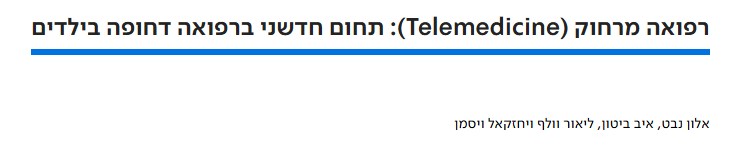 3. כיוון שיש צורך בתגובה מהירה במקרי חירום 

רפואה מרחוק מספקת ייעוץ מידי, מסייעת בקבלת החלטות דחופות, ויכולה להציל חיים
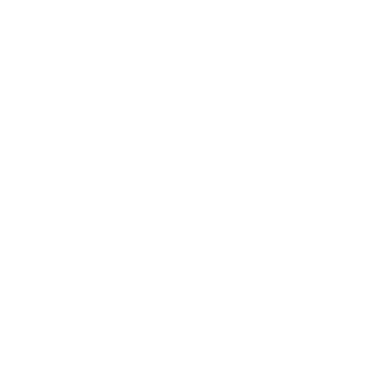 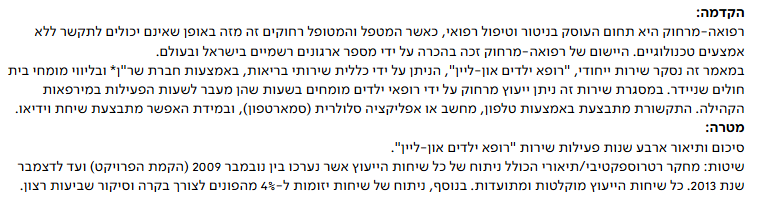 [Speaker Notes: https://www.ima.org.il/medicinesite/Article.aspx?NewspaperArticleId=3835]
רפואה מרחוק | למה צריך את זה?
4. פוטנציאל הדבקה וסיכון חולים כרוניים והצוותים הרפואיים 
רפואה מרחוק מפחיתה חשיפה למחלות מדבקות, כפי שנעשה בתקופת הקורונה
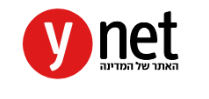 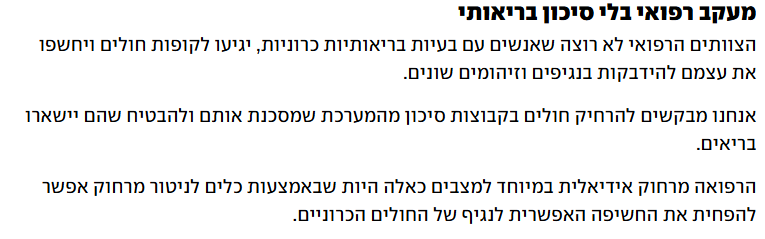 [Speaker Notes: למשל:

חוסר נגישות בפריפריה ובמקרים נדירים שדורשים מומחה– רפואה מרחוק מאפשרת לתושבים באזורים מרוחקים או חולים עם מחלות נדירות לקבל ייעוץ ממומחים ללא תלות במיקום גיאוגרפי.
אנשים עם קשיי ניידות – רפואה מרחוק נותנת מענה לנכים, חולים שזקוקים לבידוד, והורים שמתקשים להגיע למרפאה.
צורך בתגובה מהירה במקרי חירום – רפואה מרחוק מספקת ייעוץ מידי, מסייעת בקבלת החלטות דחופות, ויכולה להציל חיים.
פוטנציאל הדבקה וסיכון הצוותים הרפואיים – רפואה מרחוק מפחיתה חשיפה למחלות מדבקות, כפי שנעשה בתקופת הקורונה.]
רפואה מרחוק | עכשיו תורכם
התחלקו לזוגות
כתבו סיפור מקרה קצר, עד 3 משפטים, המתאר את אחד מהמצבים שראינו בשקף הקודם. איפה הסיפור מתרחש? מי הדמות העיקרית? בת כמה היא? מה קרה לה? איך היא מרגישה?תארו את הקושי והבעייתיות העולים מהמקרה.
חוסר נגישות בפריפריה לשירותי רפואה בסיסיים
 מקרים נדירים שדורשים מומחה
 אנשים עם קשיי ניידות
 צורך בתגובה מהירה במקרי חירום
 פוטנציאל הדבקה וסיכון הצוותים הרפואיים
?
?
?
לדוגמה: ליה, ילדה בת 6 עם מערכת חיסון חלשה, מפתחת חום גבוה ושיעול. הוריה חוששים לקחת אותה למיון מחשש להדבקה במחלות נוספות, אך גם לא בטוחים אם מצבה מצריך טיפול דחוף.
[Speaker Notes: דוגמאות:
ליה, ילדה בת 6 עם מערכת חיסון חלשה, מפתחת חום גבוה ושיעול. הוריה חוששים לקחת אותה למיון מחשש להדבקה במחלות נוספות, אך גם לא בטוחים אם מצבה מצריך טיפול דחוף.
נעמה, אישה בת 70 מתל אביב, מתקשה ללכת בשל מחלת פרקים חריפה. כל ביקור במרפאה דורש ממנה להתאמץ רבות, להזמין מונית ולחכות שעות בתור, מה שגורם לה לוותר לעיתים על טיפול רפואי הכרחי.
יוסי, חייל המשרת בבסיס מבודד בדרום הארץ, מתחיל לחוש חולשה וסחרחורות. המרפאה הצבאית המקומית אינה מצוידת בבדיקות הנדרשות, והרופא היחיד במקום מתקשה לקבוע את האבחנה ללא ייעוץ נוסף.

בקשו ממספר תלמידים לשתף תשובות במליאה.]
סיכום ביניים
שימוש בטכנולוגיה לביצוע פעולות וקבלת שירותים שונים מרחוק מקל על חיינו בתחומים רבים.
הקורונה האיצה שימוש בטכנולוגיות מרחוק בכלל, וברפואה מרחוק בפרט.
רפואה מרחוק באה לענות על מספר צרכים חשובים הקיימים בחברה שלנו.
17
טלה-רפואה – Telehealth
מתן שירותים רפואיים מרחוק באמצעות טכנולוגיות תקשורת דיגיטליות, כמו שיחות וידאו, טלפון, אפליקציות ייעודיות ומכשור רפואי חכם. 
 


מבלי שהמטופל והמטפל יימצאו פיזית באותו מקום
מעקב רפואי
ניטור
אבחון
ייעוץ
[Speaker Notes: Tele – רחוק, ממרחק. כמו טלסקופ. 


למרות האתגרים הטכנולוגיים והכלכליים, טלה-רפואה מציעה פתרון חשוב במקומות שבהם אין גישה למומחים, ומאפשרת הכשרה והדרכה איכותית גם באזורים מרוחקים או מתפתחים.]
טלה-רפואה – Telehealth
באילו שירותים רפואיים מרחוק יצא לכם להתנסות?
טלה-רפואה – Telehealth
כבר היום קופות החולים השונות כמו מאוחדת, מכבי וכללית, מציעות מספר שירותים שונים מרחוק, למשל:
תור טלפוני לרופאים שונים כמו רופא משפחה, רופא עור, רופא נשים ורפואת ילדים.
בדיקה בעזרת מכשיר טייטו – מכשיר הבודק ושולח נתונים למרפאה בזמן אמת במהלך ביקור רופא דיגיטלי. למשל: בדיקות אוזניים, ריאות, עור ועוד.
רפואה מרחוק | עכשיו תורכם
עבדו בזוגות
 המשיכו את הסיפור שכתבתם תוך התייחסות לפתרונות של רפואה מרחוק, כך שהבעיה המתוארת תקבל מענה. מה היה יכול לעזור במקרה שתיארתם? כיצד כדאי לדמות לפעול?
?
?
?
לדוגמה: הוריה של ליה יכולים להיעזר בשירותי רפואה מרחוק כדי להתייעץ עם רופא ילדים דרך שיחת וידאו, לתאר את הסימפטומים ולקבל הנחיות להמשך טיפול. אם יש צורך, הרופא יכול להפנות אותם לבדיקה או לרשום טיפול תרופתי, וכל זאת מבלי להוציא את ליה מהבית ולסכן אותה בהדבקה.
[Speaker Notes: למשל:
ליה – ילדה עם מערכת חיסון חלשה והורים החוששים להדבקההוריה של ליה יכולים להיעזר בשירותי רפואה מרחוק כדי להתייעץ עם רופא ילדים דרך שיחת וידאו, לתאר את הסימפטומים ולקבל הנחיות להמשך טיפול. אם יש צורך, הרופא יכול להפנות אותם לבדיקה או לרשום טיפול תרופתי, וכל זאת מבלי להוציא את ליה מהבית ולסכן אותה בהדבקה.
נעמה – קושי בהגעה למרפאה בשל מחלת פרקיםבאמצעות רפואה מרחוק, נעמה יכולה לקיים שיחות וידאו עם הרופא שלה מהבית, לקבל ייעוץ רפואי מותאם למצבה, ולבצע מעקבים שגרתיים ללא צורך בנסיעות מתישות. בנוסף, היא יכולה לקבל מרשמים דיגיטליים ולשלוח בדיקות לבדיקת מעבדה באמצעות שירותי איסוף מבית המטופל.
יוסי – חייל בבסיס מבודד ללא גישה למומחהבאמצעות רפואה מרחוק, הרופא הצבאי בבסיס יכול להתייעץ בזמן אמת עם מומחה דרך שיחת וידאו, להעביר לו מידע רפואי רלוונטי (כגון תוצאות בדיקות ותמונות רפואיות), ולקבל הנחיות לטיפול ראשוני או צורך בהמשך בירור רפואי.]
רפואה מרחוק | פתרונות אפשריים
כן / לא
המטופל בבית
הבעיה – חוסר נגישות בפריפריה
יעל, אם לילד עם צרכים מיוחדים, גרה ביישוב קטן בצפון. כדי לקבל טיפול מתאים לבנה, היא נאלצת לנסוע שעתיים לכל כיוון לעיר הגדולה, מה שמקשה על שגרת המשפחה.
כן / לא
הפתרון
פגישה פנים מול פנים עם רופא
במקום לנסוע שעתיים לכל כיוון, בנה עובר בדיקות במכון המקומי, והתוצאות נשלחות דיגיטלית למומחה בעיר הגדולה.
[Speaker Notes: למורה: אספו מהתלמידים את התשובות שלהם, התייחסו לגרף בשקף לגבי כל פתרון – האם הפתרון מאפשר למטופל להישאר בבית? האם הפתרון כולל פגישה פנים מול פנים?
עברו על הדוגמאות הבאות לפי הצורך ולפי מידת שיתוף הפעולה של התלמידים. אם הם סיפקו מספיק דוגמאות מגוונות, אין צורך בדוגמאות נוספות.]
רפואה מרחוק | פתרונות אפשריים
כן / לא
המטופל בבית
הבעיה – אנשים עם קשיי ניידות
דוד, גבר בן 75 עם מוגבלות בניידות, מתקשה לצאת מהבית כדי להגיע לרופא. בכל פעם שהוא נזקק לבדיקה רפואית, עליו להזמין מלווה ולהתארגן עם הסעה מסורבלת, מה שמוביל לדחיית בדיקות חשובות.
כן / לא
הפתרון
פגישה פנים מול פנים עם רופא
באמצעות מכשור לאבחון מרחוק, כמוTyto  דוד עובר בדיקות מדויקות בזמן אמת, והרופא מספק לו אבחנה והנחיות להמשך טיפול ללא צורך בהגעה פיזית למרפאה.
רפואה מרחוק | פתרונות אפשריים
כן / לא
המטופל בבית
הבעיה – צורך בתגובה מהירה במקרי חירום
במהלך טיול שנתי, אחד התלמידים נופל וסובל מפציעה קשה ביד. החובש המלווה מעניק טיפול ראשוני, אך אינו בטוח אם מדובר בשבר חמור שמצריך פינוי דחוף לבית חולים או בטיפול מקומי שיאפשר לו להמשיך בטיול.
כן / לא
הפתרון
פגישה פנים מול פנים עם רופא
החובש מתקשר מיד למומחה בבית החולים באמצעות וידאו, מציג לו את הפציעה ומעביר מידע על מצבו של התלמיד. בעזרת ההכוונה המקצועית, הוא מקבל הנחיות מדויקות לטיפול ומחליט יחד עם הרופא האם יש צורך בפינוי מיידי או שניתן להמשיך בטיול בבטחה.
רפואה מרחוק | פתרונות אפשריים
כן / לא
המטופל בבית
הבעיה – סכנת הדבקה לצוותים הרפואיים
מיכל, תלמידת חטיבת ביניים, פיתחה תסמינים הדומים לשפעת חריפה, אך חוששת שאולי מדובר במחלה מדבקת יותר. היא צריכה ייעוץ רפואי, אך הגעה למרפאה עלולה לסכן את הצוות הרפואי ואת שאר המטופלים.
כן / לא
הפתרון
פגישה פנים מול פנים עם רופא
מיכל מקבלת ייעוץ רפואי ישירות מהבית, בעוד הרופא נמצא במרפאה. באמצעות שיחת וידאו ואמצעים לאבחון מרחוק, הרופא מעריך את מצבה, מספק הנחיות לטיפול, ובמידת הצורך מפנה אותה להמשך.
רפואה מרחוק | פתרונות אפשריים
פתרונות של רפואה מרחוק נעים על פני רצף רחב – מחוויות רפואיות דיגיטליות מלאות מהבית, ועד שירותים שבהם המטופל יוצא מהבית אך מקבל טיפול קרוב יותר או מהיר יותר בעזרת טכנולוגיה. 

לא קיים פתרון אחד שמספק מענה שלם לכל הצרכים שעלו, אך כל אחד מהפתרונות מציע יתרונות ייחודיים ועונה לפחות על חלק מהאתגרים הללו. 

יחד, מגוון האפשרויות יוצר מארג של פתרונות משלימים שמשפרים משמעותית את מערכת הבריאות בעידן המודרני.
[Speaker Notes: פתרונות של רפואה מרחוק נעים על פני רצף רחב – מחוויות רפואיות דיגיטליות מלאות מהבית, ועד שירותים שבהם המטופל יוצא מהבית אך מקבל טיפול קרוב יותר או מהיר יותר בעזרת טכנולוגיה. 
לא קיים פתרון אחד שמספק מענה שלם לכל הצרכים שעלו –התמודדות עם מקרי חירום, שיפור הנגישות, מניעת הדבקה של צוותים רפואיים או מחסור במומחים בפריפריה – אך כל אחד מהפתרונות מציע יתרונות ייחודיים ועונה לפחות על חלק מהאתגרים הללו. 
יחד, מגוון האפשרויות יוצר מארג של פתרונות משלימים שמשפרים משמעותית את מערכת הבריאות בעידן המודרני.]
סכרת
המצב כיום:
מול
6,000 חולי סכרת (בארה"ב)
רופא מומחה 1
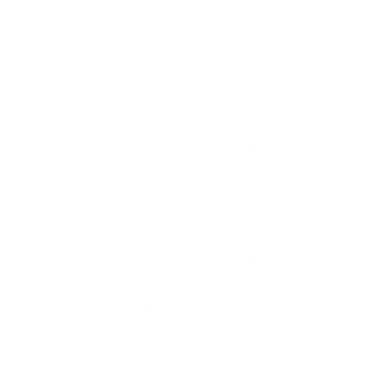 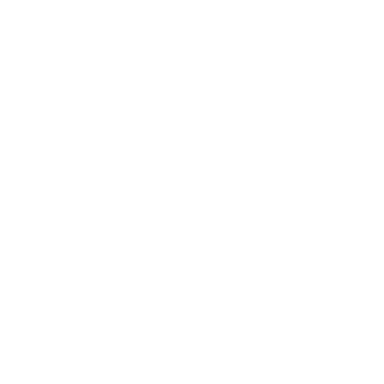 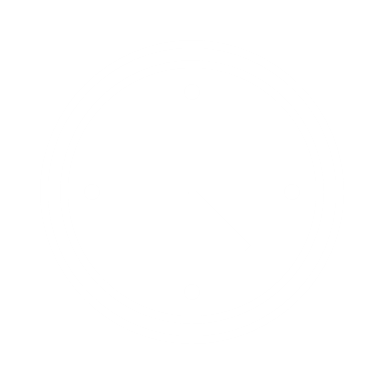 כלומר, המתנה של כ-9 חודשים לתור.
כך שמרבית החולים אינם מקבלים טיפול ברמה גבוהה.
[Speaker Notes: בואו נכיר דוגמאות ספציפיות למערכות שכאלה. 
אם נדבר על מחלת הסכרת, כיום יש רק רופא מומחה אחד לכל 6,000 חולי סוכרת בארה"ב. פירושו של דבר המתנה של כ-9 חודשים לתור. כך שמרבית החולים אינם מקבלים טיפול ברמה גבוהה.]
DreaMed Diabetes
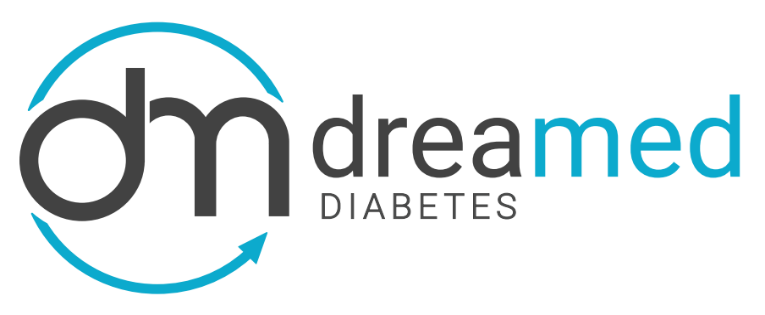 החברה פיתחה פתרונות שמאפשרים לכלל אנשי הרפואה, לא רק למומחים, להעניק טיפול מתקדם לסוכרת, ובכך לגשר על המחסור במומחים בתחום.
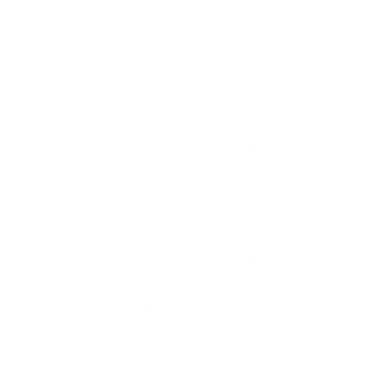 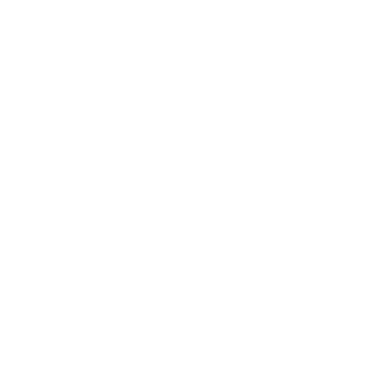 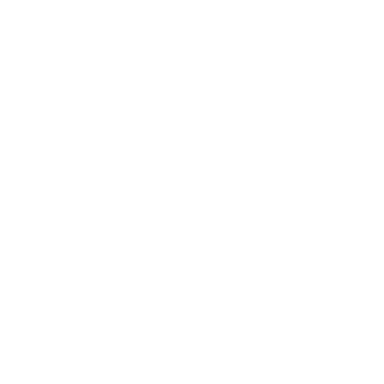 +
מול
חולי סכרת
אנשי רפואה
רופא מומחה
[Speaker Notes: החברה DreaMed פיתחה פתרונות שמאפשרים לכלל אנשי הרפואה, לא רק למומחים, להעניק טיפול מתקדם לסוכרת, ובכך לגשר על המחסור במומחים בתחום.]
איך הם עושים את זה?
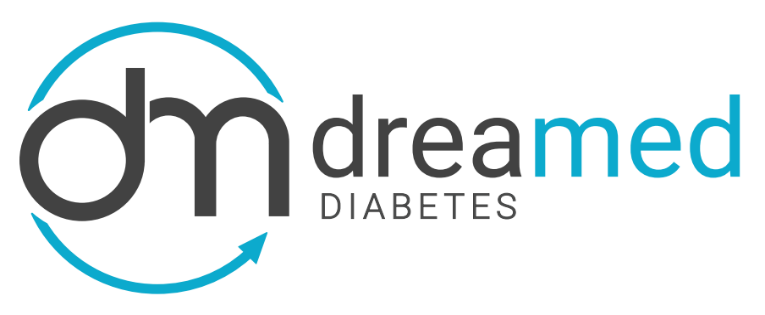 אפשרות גישה מרחוק – לכל הנתונים והכלים השונים שהפלטפורמה מציעה.
ניתוח נתונים בקנה מידה רחב – עיבוד מידע מהיר והתאמת טיפול אישי.
שדרוג למומחה – בעזרת הדברים שהוזכרו, היא מספקת מידע מותאם ומאפשרת לרופאים כלליים, רוקחים, אחיות, עוזרי רופא להעניק טיפול ברמה של מומחה.
על איזה מהצרכים שדיברנו זה עונה?

מה יכולות להיות המגבלות של זה?
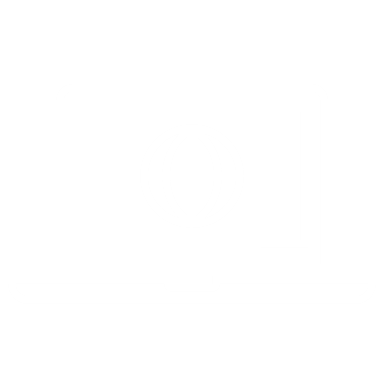 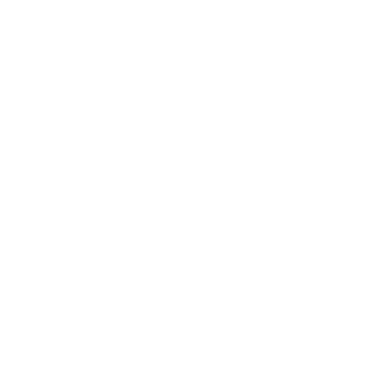 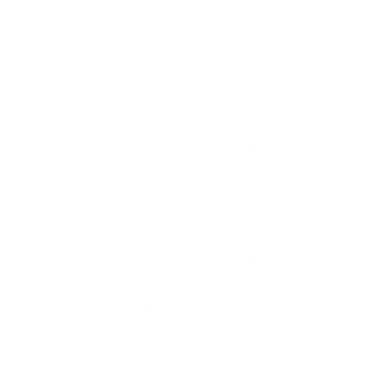 [Speaker Notes: שאלו את התלמידים:
על איזה מהמקרים שדיברנו זה עונה?
מה יכולות להיות המגבלות של זה?]
רפואה מרחוק | פתרונות אפשריים
האם כל היבט ברפואה יכול להתבצע מרחוק? מה יהיה לדעתכם יותר מאתגר לבצע מרחוק?
איזה דברים חשוב לעשות פנים מול פנים?
[Speaker Notes: האם כל דבר ברפואה אפשר לעשות מרחוק? מה אי אפשר לעשות מרחוק? מה יהיה לדעתכם יותר מאתגר לעשות מרחוק? 

לדבר בדיון על דברים שחשוב בהם שתהיה נוכחות פיזית, אינטרקציה אנושית בזמן אמת

מכאן לכוון את הדיון לנושא של ניתוח מרחוק.]
סיכום ביניים
טלה-רפואה – מתן שירותים מבלי שהמטופל והרופא יהיו באותו מקום.
כבר היום קיימים פתרונות רבים למקרים הדורשים רפואה מרחוק. פתרונות אלה כוללים מקרים בהם המטופל נשאר בבית לצורך קבלת השירות הרפואי ומקרים בהם לא מתרחשת פגישה פנים מול פנים בין רופא למטופל/ רופא לרופא מומחה. 
הכרנו דוגמאות לטכנולוגיות חדשניות כמו: DreaMed Diabetes, Philips TeleICU .
31
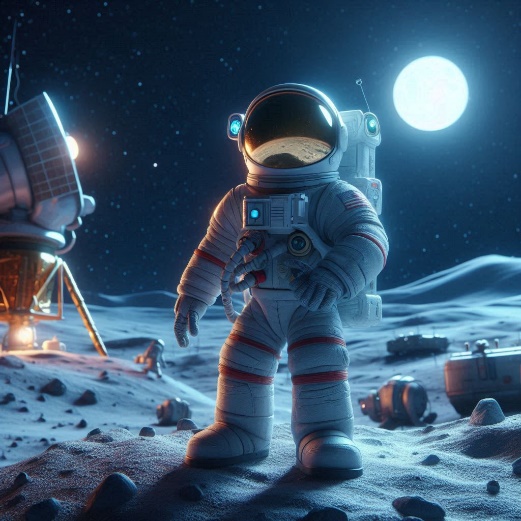 רפואה מרחוק | פתרונות אפשריים
בשנות ה-70, כשהאנושות החלה לחלום על מסעות ארוכים בחלל, התעוררה שאלה קריטית: כיצד נטפל באסטרונאוט שנפצע מיליוני קילומטרים מכדור הארץ, ללא מנתח בסביבה? 
במקביל, הצבא האמריקאי עמד בפני אתגר דומה—איך להעניק טיפול מציל חיים לחיילים פצועים מבלי לסכן צוותים רפואיים בשדה הקרב? 
שני הארגונים, השקיעו משאבים אדירים בפיתוח טכנולוגיה לניתוחים מרחוק—מכונות שיחליפו ידיים אנושיות, רובוטים שיונחו ממרחק, ואפשרות לבצע כירורגיה מדויקת מכל מקום בעולם (ומעבר לו).
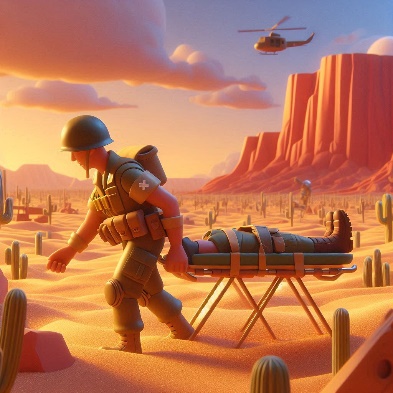 רפואה מרחוק | פתרונות אפשריים
https://www.youtube.com/watch?v=g1Isoh3-S-4
[Speaker Notes: https://www.youtube.com/watch?v=g1Isoh3-S-4

(סרטון באנגלית יש להדליק כתוביות בעברית)]
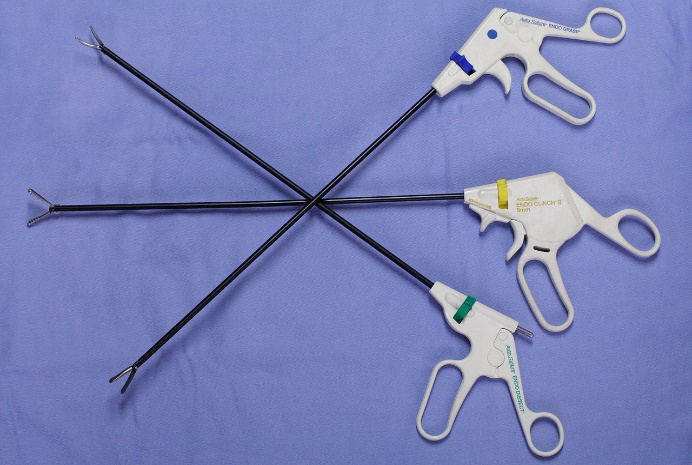 ניתוחים לפרוסקופיים
ניתוח לפרוסקופי הוא סוג של ניתוח זעיר-פולשני שבו הרופאים משתמשים במצלמה קטנה וכלים מיוחדים כדי לבצע את הניתוח דרך חתכים קטנים בגוף, במקום חתך גדול.
Blausen.com staff (2014). "Medical gallery of Blausen Medical 2014". WikiJournal of Medicine 1 (2). DOI:10.15347/wjm/2014.010. ISSN 2002-4436. - Own work
Laparoscopic Hand Instruments 001 JPN.jpg  CC BY-SA 3.0 ignis - Own work
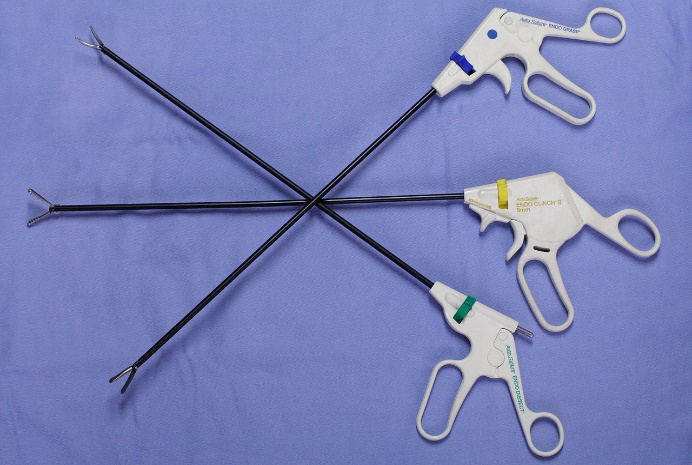 ניתוחים לפרוסקופיים
המצלמה משדרת תמונה למסך, וכך המנתחים יכולים לראות את האזור המנותח בבירור ולבצע את ההליך בדיוק רב.
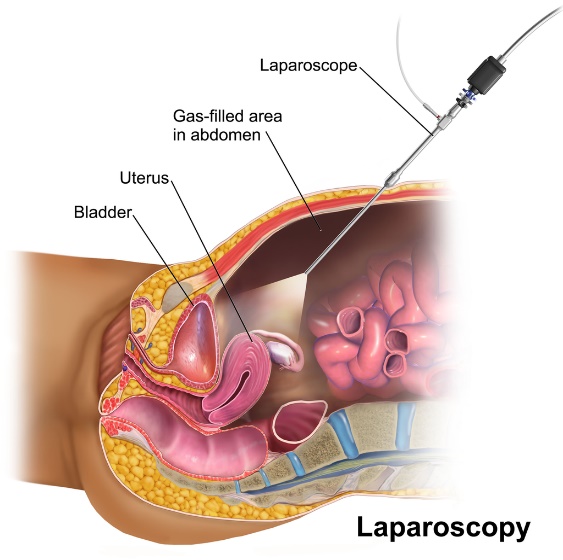 Blausen.com staff (2014). "Medical gallery of Blausen Medical 2014". WikiJournal of Medicine 1 (2). DOI:10.15347/wjm/2014.010. ISSN 2002-4436. - Own work
Laparoscopic Hand Instruments 001 JPN.jpg  CC BY-SA 3.0 ignis - Own work
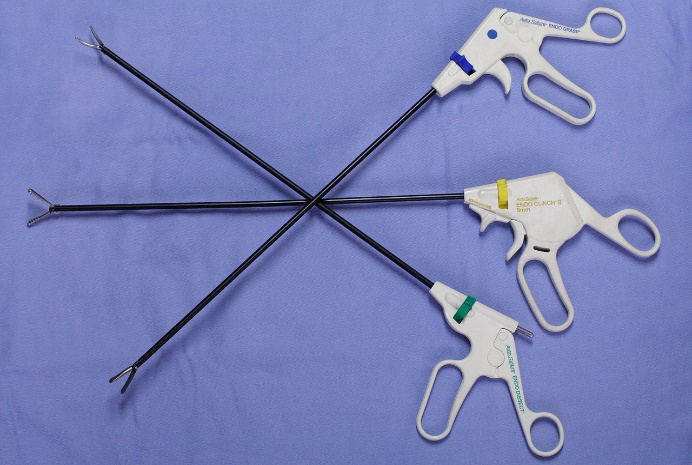 ניתוחים לפרוסקופיים
ניתוחים אלה בעצם נערכים כשהמכשירים מוחזקים לא ישירות על ידי הרופא המנתח, אלא בקצה צינורות שהמנתח מזיז, והמנתח רואה מה קורה בתוך החולה בעזרת מצלמה. 
הרופא לא נוגע בחולה בעצמו.
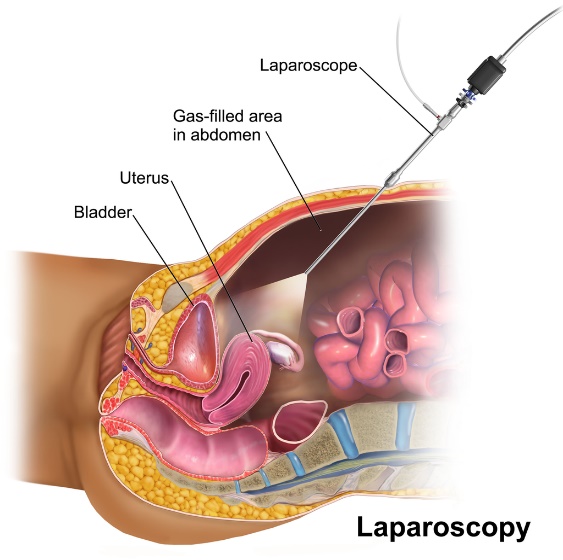 Blausen.com staff (2014). "Medical gallery of Blausen Medical 2014". WikiJournal of Medicine 1 (2). DOI:10.15347/wjm/2014.010. ISSN 2002-4436. - Own work
Laparoscopic Hand Instruments 001 JPN.jpg  CC BY-SA 3.0 ignis - Own work
[Speaker Notes: ניתוחים אלה בעצם נערכים כשהמכשירים מוחזקים לא ישירות על ידי הרופא המנתח, אלא בקצה קנולות (מעין "צינורות" שדרכם עוברים המכשירים) שהמנתח מזיז, והמנתח רואה מה קורה בתוך החולה בעזרת מצלמה. הרופא לא נוגע בחולה בעצמו, ומשתמש במצלמה כדי לדעת מה קורה. 
נשים לב שזה צעד קטנטן לכיוון ניתוח מרחוק.]
ניתוח מרחוק – Telesurgery
ניתוח מרחוק הוא הליך כירורגי שבו המנתח שולט בכלי ניתוח רובוטיים ממיקום מרוחק באמצעות טכנולוגיות מתקדמות.
תוכנות מחשב
רשתות תקשורת
רובוטים
חיישנים
[Speaker Notes: חידוד למורים: אין עדיין ניתוח מרחוק (מחוץ לחדר), אבל יש ניתוח עם מומחה מרחוק שרואה את מהלך הניתוח, יכול לדבר עם המנתח הצוות. ואף לסמן על המסך.
זה בעצם הצעד הבא. אם הרופא לא חייב לבצע את הניתוח בעצמו ישירות, למה שהוא לא יהיה בחדר אחר? בעיר אחרת? מדינה אחרת?]
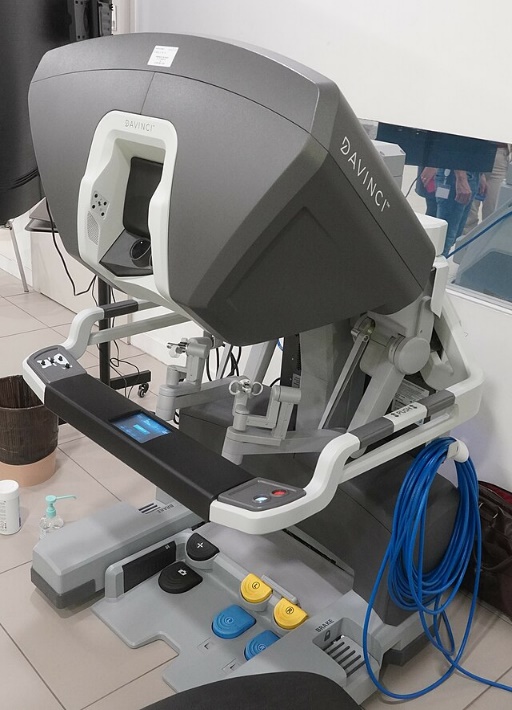 ניתוח מרחוק – Telesurgery
רובוט דה וינצ'י (פותח על ידי חברת Intuitive) – 
הרופא לא מחזיק את מכשירי הניתוח ישירות, אלא משתמש בג׳ויסטיקים ודוושות, המאפשרים לו להזיז את המכשירים באופן מדויק וטבעי יותר.
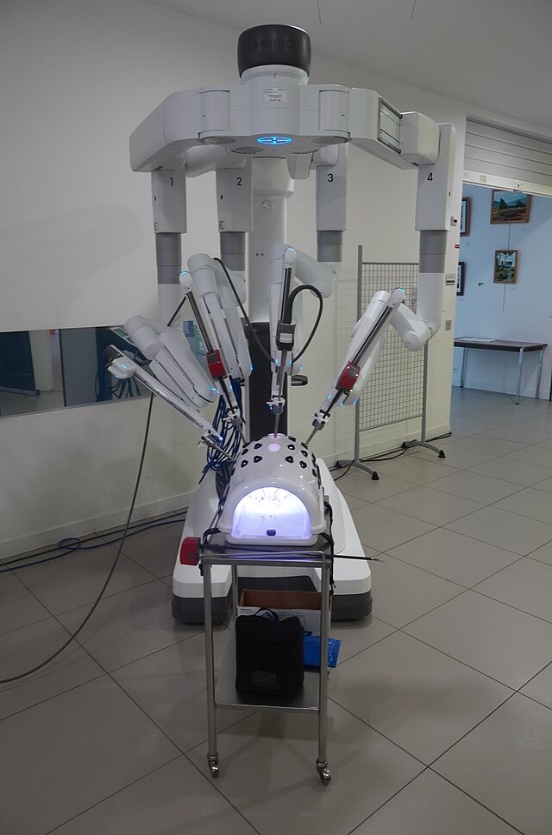 A.BourgeoisP Creative Commons Attribution-Share Alike 4.0 2023-09 - Robot chirurgien Da Vinci Xi - Centre hospitalier de Vesoul - 06.jpg
2023-09 - Robot chirurgien Da Vinci Xi - Centre hospitalier de Vesoul - 16.jpg
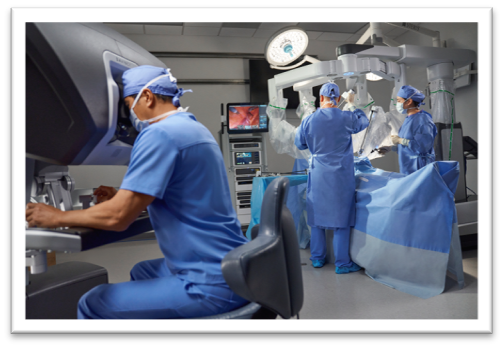 ניתוח מרחוק – Telesurgery
רובוט דה וינצ'י (פותח על ידי חברת Intuitive) – 
הרופא נעזר במערכת ראייה מתקדמת אשר מציגה לו את פנים הגוף בהגדלה ובתלת מימד.
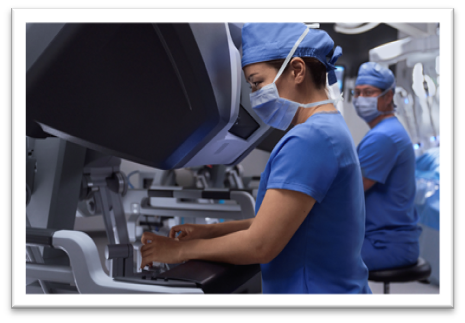 Source: Intuitive ©
ניתוח מרחוק – Telesurgery
מה לדעתכם הם שימושים אפשריים של מערכת כזאת?
טלה-חניכה - רופאים בעלי ניסיון יכולים לצפות מרחוק בפרוצדורות חיות ולשתף פעולה עם המנתח המבצע. 

צפייה מרחוק במקרים - צוות רפואי מנוסה משדר פרוצדורה חיה למתלמדים מרחוק, כך שיוכלו ללמוד כיצד לבצע ניתוחים כאלה בעצמם.
[Speaker Notes: מה לדעתכם הם שימושים אפשריים למערכת כזאת?
טלה-חניכה: רופאים בעלי ניסיון במערכות דה-וינצ'י יכולים לצפות מרחוק בפרוצדורות חיות ולשתף פעולה עם המנתח המבצע. כך למשל באופן יומיומי מתרחשים ניתוחים שבהם המומחה נמצא 4 שעות מהמנתח שבשטח, ועוזר לו. 
צפייה מרחוק במקרים: צוות רפואי מנוסה משדר פרוצדורה חיה למתלמדים מרחוק, כך שיוכלו ללמוד כיצד לבצע ניתוחים כאלה בעצמם.]
רפואה מרחוק | עכשיו תורכם
התחלקו לזוגות
 בצד אחד של הכיתה עומד משתתף אחד, ובצד השני – הזוג שלו
 צד א' מקבל כל פעם חלק אחד מפאזל וצריך להעביר אותו לצד ב'
 צד ב' צריך להרכיב את החלקים ולהבין איזה איבר צריך לנתח
 הקבוצה המנצחת היא זאת שזיהתה ראשונה את האיבר הרלוונטי!
?
?
?
[Speaker Notes: קישור לפאזלים - https://drive.google.com/file/d/189qmRPofqIXJCVxbn17GJxVY53yu4Wwy/view?usp=sharing]
רפואה מרחוק | מגבלות
מה היה מאתגר במהלך הפעילות? מה היה יכול לעזור לכם לבצע את המשימה מהר יותר?
בעקבות הדוגמאות שראינו והפעילות שהתנסינו בה, מה לדעתכם יכולים להיות המגבלות והאתגרים של ניתוחים מרחוק?
[Speaker Notes: המגבלה העיקרית שאנחנו מכוונים לדבר עליה כאן היא ה-latency , העיכוב בזמן התגובה עד שהמידע עובר. 
בפעילות ראינו שזה חשוב, אבל תחשבו כמה אפילו יותר חשוב זה כאשר אנחנו מדברים על ניתוח שיכול להגיע למצבים של חיים או מוות, שבהם כל מאית שנייה יכולה להיות חשובה. 

מגבלה חשובה נוספת היא הצורך בתשתית אמינה ויציבה. מה קורה אם מישהו היה נחסם בדרך? אם הרשת נפלה ולא מגיעה תקשורת בכלל באמצע ניתוח?]
רפואה מרחוק | מגבלות
איכות השידור והתקשורת תמיד תהיה פחות טובה מנוכחות פיזית
 צורך בתשתית תקשורת מתקדמת ואמינה
 עיכובים אפשריים בתקשורת (latency)
צורך במציאת פתרונות יעילים מבחינה כלכלית
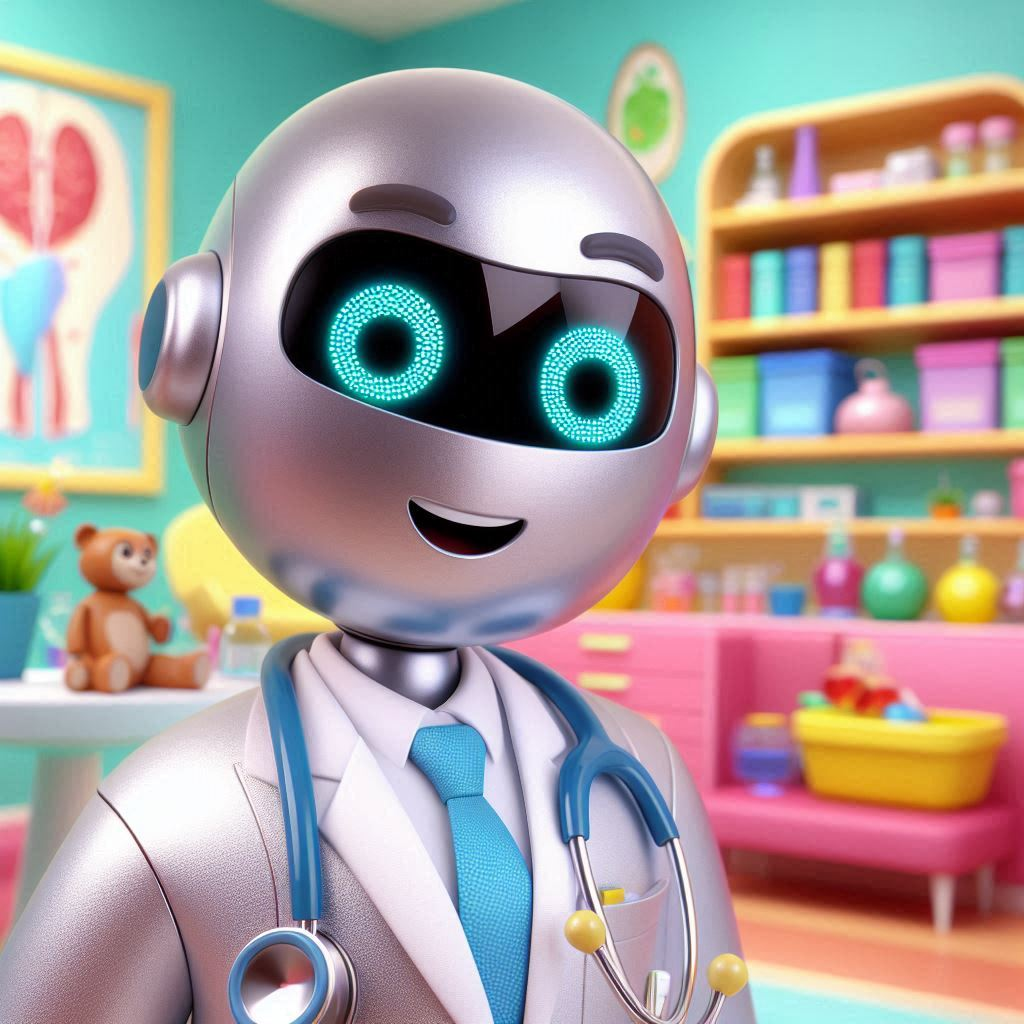 רפואה מרחוק | בינה מלאכותית
יחסית לתחומים אחרים, רואים יחסית מעט התקדמות בתחום הרפואה בהיבט של שימוש בבינה מלאכותית.

למה לדעתכם זה המצב?
[Speaker Notes: תחום הרפואה הוא עקרונית אחד התחומים שיכול להיתרם במיוחד מהתפתחות הבינה המלאכותית.
החוסר המתמיד באנשי צוות מיומנים, העומס הרב על הצוותים הקיימים, המחיר של כל טעות אנוש, העלויות הגבוהות של השירותים ומחסור בשירותים באזורים מרוחקים. כל אלה הופכים את התחום הזה תיאורטית לכזה שאמור להתמלא בפתרונות ושירותים מבוססי בינה מלאכותית.
אז מדוע אנו לא רואים התקדמות כזו בתחום הרפואה יחסית לתחומים אחרים? מדוע יש מעט מוצרים מבוססי בינה מלאכותית בשימוש, וגם אלה מבצעים פעולות יחסית פשוטות עבור הרופאים ולא מצליחים עדיין להגיע להצלחה מסחרית?]
רפואה מרחוק | בינה מלאכותית
חסמים לשימוש בבינה מלאכותית:
פרטיות – קושי לאפשר לבינה המלאכותית גישה חופשית לנתונים רפואיים פרטיים
בטיחות – רף בטיחות גבוה כדי לא לפגוע במטופלים
רגולציה – צורך לעמוד בתקנות מחמירות
אחריות – קושי במענה על הסוגיה – מי אחראי במקרה של שגיאה?
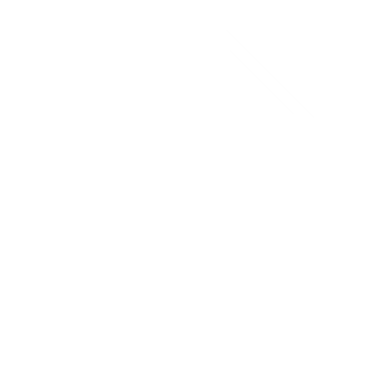 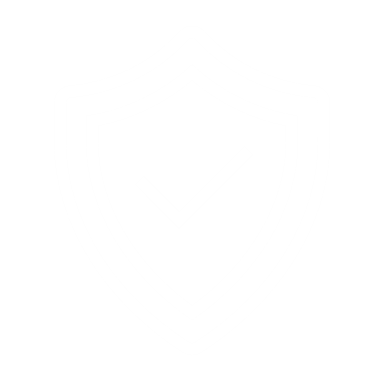 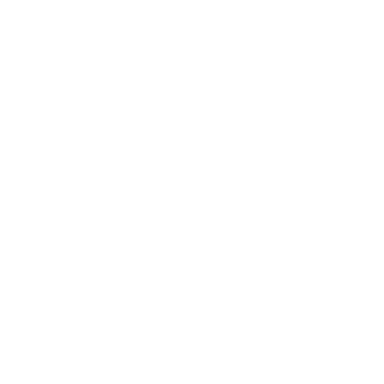 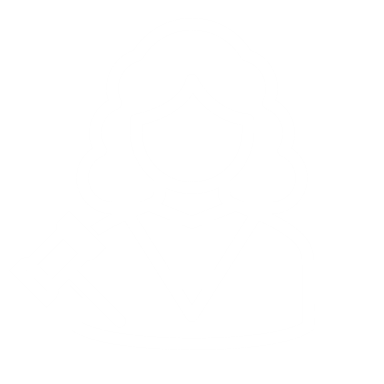 למערכות בינה מלאכותית אוטונומיות יש פוטנציאל גדול לשיפור תוצאות הטיפול ויעילות העבודה, אך נדרשת עבודה רבה להתמודדות עם האתגרים הללו.
[Speaker Notes: האמת היא שישנם חסמים רבים לשילוב בהצלחה של פתרונות מבוססי בינה מלאכותית ברפואה, חלקם קשורים לפיתוח המוצר, אחרים לרגולציה של המוצרים ועוד להיבטים משפטיים ופרטיות המידע.

רגולציה – השימוש בבינה מלאכותית ברפואה חייב לעמוד בתקנות מחמירות שנקבעות בהתאם לרמת הסיכון למטופל. ככל שהמערכת פועלת באופן עצמאי יותר, כך נדרשות בדיקות קפדניות יותר, כולל ניסויים קליניים בבתי חולים. מערכות המסייעות לרופאים (ללא קבלת החלטות עצמאית) נחשבות לפחות מסוכנות, אך עדיין מחויבות להוכיח אמינות.
בטיחות – על מערכות רפואיות אוטומטיות להבטיח בטיחות גבוהה, כיוון שכשל בזמן אמת עלול לגרום לנזק למטופלים. גם מערכות בסיכון נמוך חייבות להוכיח שהן אמינות ונטולות תקלות לפני שהן מאושרות לשימוש.
פרטיות – בינה מלאכותית רפואית מבוססת על נתונים רפואיים פרטיים, המחייבים הגנה מחמירה בהתאם לתקנות. כדי להשתמש במידע כזה, יש צורך בהסכמים עם בתי חולים ועמידה בתקני פרטיות מחמירים.
אחריות – כאשר מערכת בינה מלאכותית מבצעת פעולה רפואית שגויה, עולה שאלה משפטית ומוסרית: מי אחראי לטעות – הרופא, בית החולים או החברה שפיתחה את המערכת? סוגיה זו טרם הוסדרה בחקיקה ובמערכת המשפט, מה שיוצר אי-ודאות משפטית שמקשה על אימוץ טכנולוגיות אלו.
לכן, שילוב של דרישות רגולטוריות, דאגות בטיחותיות, סוגיות פרטיות ואתגרי אחריות משפטית מגבילים את השימוש הנרחב בבינה מלאכותית ברפואה.

למערכות בינה מלאכותית אוטונומיות יש פוטנציאל גדול לשיפור תוצאות הטיפול ויעילות העבודה, אך נדרשת עבודה רבה להתמודדות עם האתגרים הללו כדי להבטיח אימוץ בטוח ויעיל של הטכנולוגיה בתחום הרפואי.​]
סיכום ביניים
דיברנו על ניתוחים לפרוסקופיים ועל אפשרויות לניתוח מרחוק. 
חשבנו על המגבלות של רפואה מרחוק, כולל פער הזמנים ה- latency שיכול להיות בעל השפעה קריטית. 
זיהינו את הפוטנציאל של בינה מלאכותית ואת האתגרים העומדים בדרכה.
46
רפואה מרחוק | עכשיו תורכם
נניח שיש לכם בעיה שמצריכה מומחה, ואין מומחה בסביבה. האם הייתם מעוניינים להתייעץ עם רופא מומחה מרחוק?
נניח שיש לכם בעיה שמצריכה מומחה, ואין מומחה בסביבה. האם הייתם מעוניינים להתייעץ עם בינה מלאכותית?
נניח שיש לכם בעיה שמצריכה ניתוח על ידי מומחה, ואין מומחה בסביבה. האם הייתם מעוניינים שמומחה יבצע בכם ניתוח מרחוק? (יהיה נוכח רופא שמשגיח בחדר)
?
?
?
[Speaker Notes: הכינו שני שלטים, על אחד כתוב "כן" ועל השני "לא". הציבו אותם בקצוות מנוגדים של הכיתה.

בהתבסס על הנלמד עד כה, הציגו לתלמידים את כל אחת מהשאלות ובקשו מהם לעמוד במקום המתאים לדעתם. תנו אפשרות לכל צד להסביר את עמדתו. אפשרו לתלמידים לעבור צד במידה ושינו את דעתם.
בשאלה השלישית אפשר להרחיב – האפשרות השניה היא לטוס טיסה של שעות רבות בשביל לבצע את הניתוח. מדובר במקרה יחסית דחוף.
בסיכום הפעילות התייחסו להבדל בין המקרים, למה אנשים לא הצביעו אותו הדבר על השאלות. 
איזה אמצעי ביטחון היה גורם לכם להרגיש יותר בטוחים?

10 דק']
רפואה מרחוק | סיכום
בחזרה לסיפור על הרופא מאנטרקטיקה, 
איך הייתם מציעים להתמודד עם הבעיה שלו כיום?
[Speaker Notes: תשובות אפשריות:
לדאוג להתקין בתחנת המחקר מערכת לניתוח מרחוק
לקיים במקביל שיחת זום עם רופא מומחה שידריך את המלווים במהלך הניתוח וישגיח על הנעשה
שימוש בחיישנים ומערכות שהיו יכולות לעקוב אחר מצבו הרפואי בזמן אמת ולשלוח את המידע לרופא מומחה]
רפואה מרחוק | סיכום
איך ייראה העתיד של התחום?
שילוב הולך וגובר של בינה מלאכותית
דגש על אבטחת מידע ופרטיות
אינטגרציה עם מכשירים חכמים ביתיים
שיפור מתמיד באיכות התקשורת והווידאו
[Speaker Notes: איך ייראה העתיד של התחום? מה דעתכם?


בהמשך למה שדיברנו עליו היום, איזו שאלה נשארה לכם פתוחה?
 על איזה נושא הכי מסקרן אתכם לשמוע עוד?

עוררו דיון עם התלמידים בכיתה, עודדו אותם לקרוא עוד על נושאים שעניינו אותם.]